Health servicesBudapest Methodological Centre of Social Policy and Its Institutions
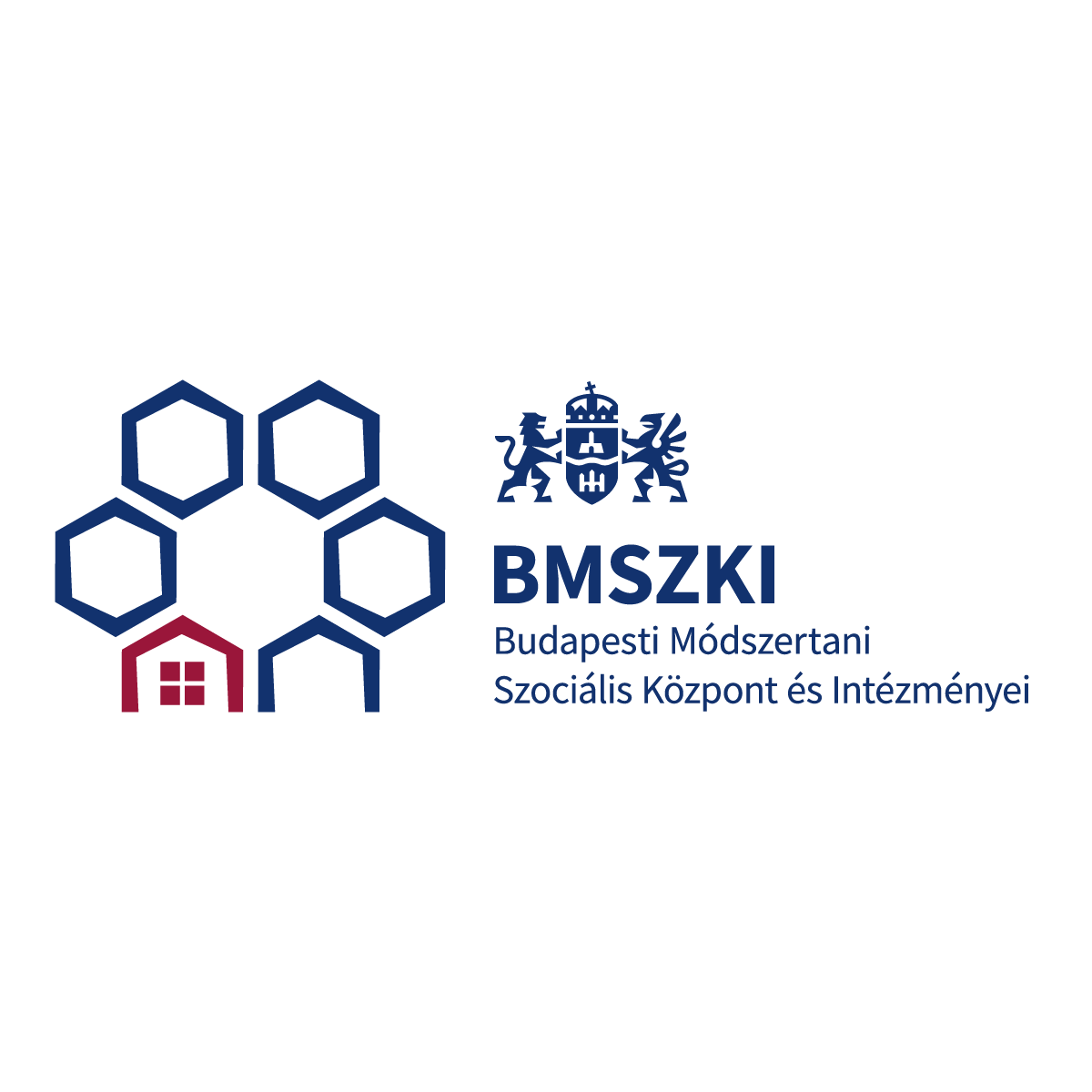 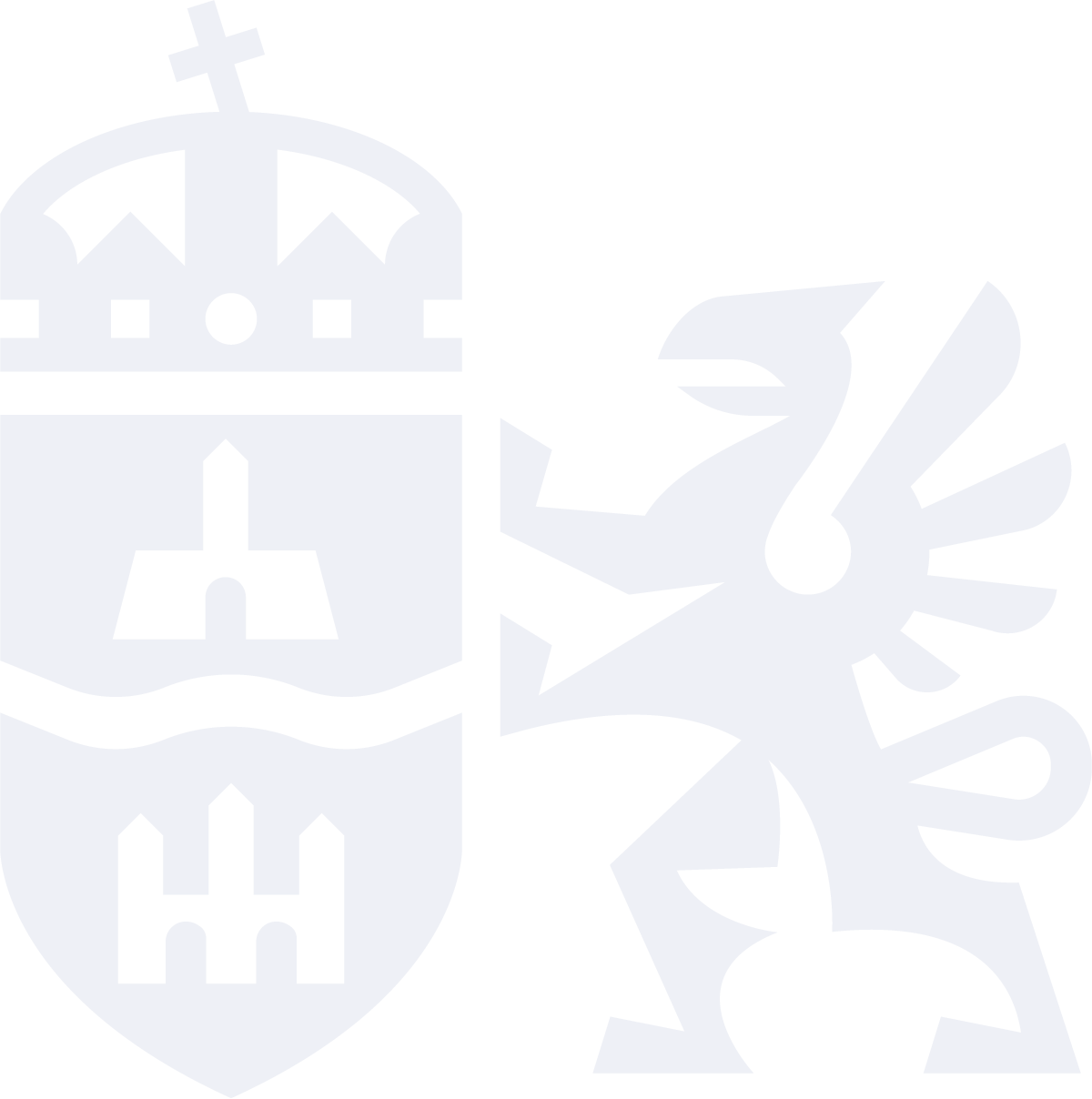 19 premises in the capital
10 shelters ( transitional shelters) – 1551 beds 
6 night shelters ( emergency shelters) – 1200 beds
6 day shelters ( day centres) – 766 spaces (4 integrated with night shelters)
3 temporary home for families – 137 beds
5 workers’ hostels – 1137 beds

Health service
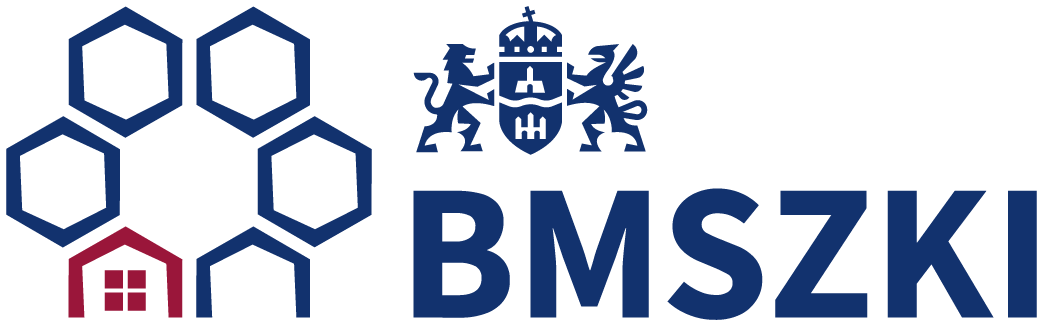 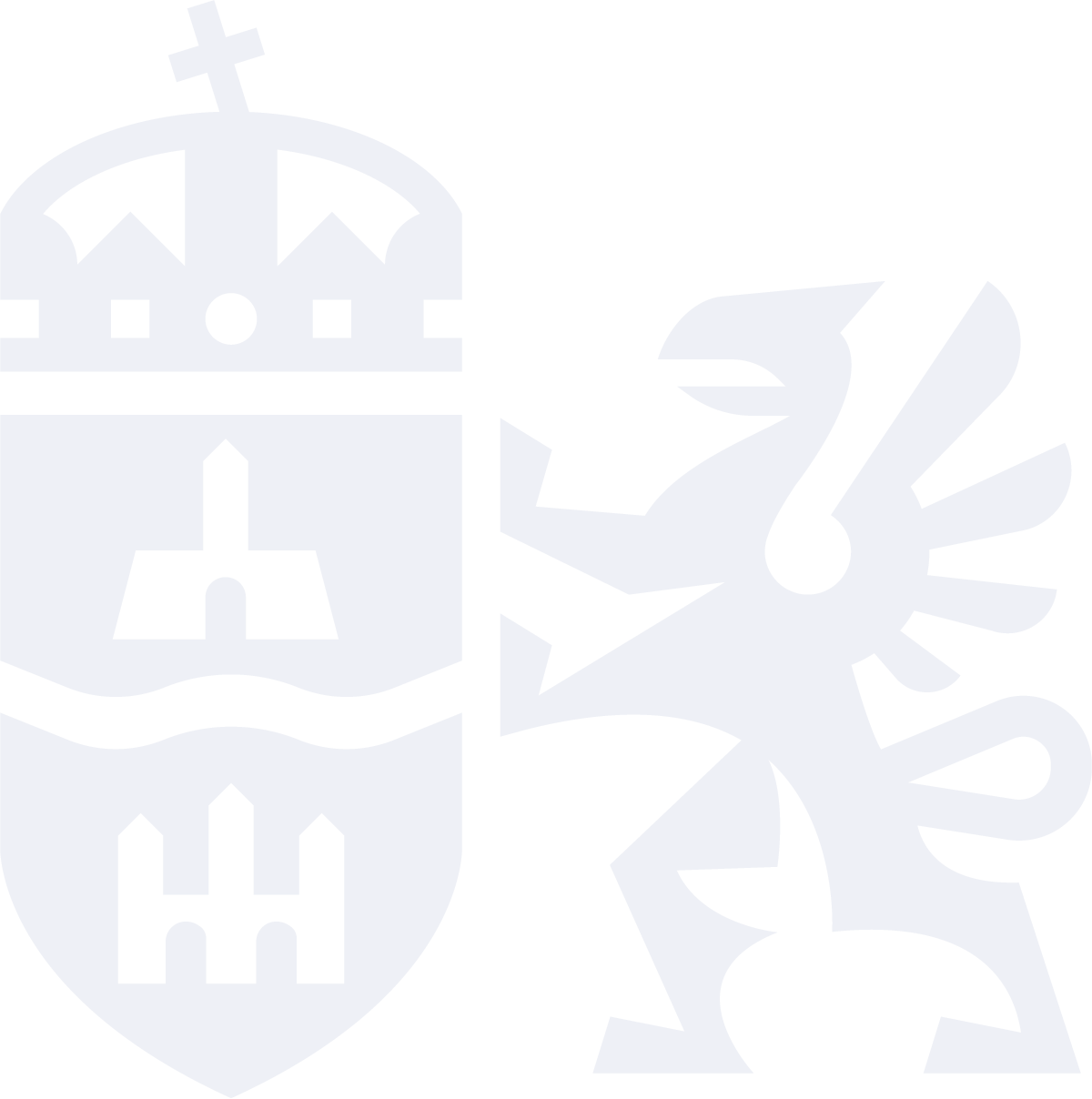 Health services
2 family doctor services (0-24 Health Centres for homeless people, including convalescent rooms, 2 x 18 beds); 4,695 + 1,177 persons in 2022
Psychiatric service: 20 hours / week; 1,014 persons in 2022
Dermatology service: 9 hours / week – temporary out of service
Trauma-conscious gynaecological service: 5 hours / week; 36 women in 2022
1 hospital (department of internal medicine - 53 beds, nursing department - 20 beds); 447 admission, 443 discharge in 2022
Staff includes 23 doctors and 51 nurses
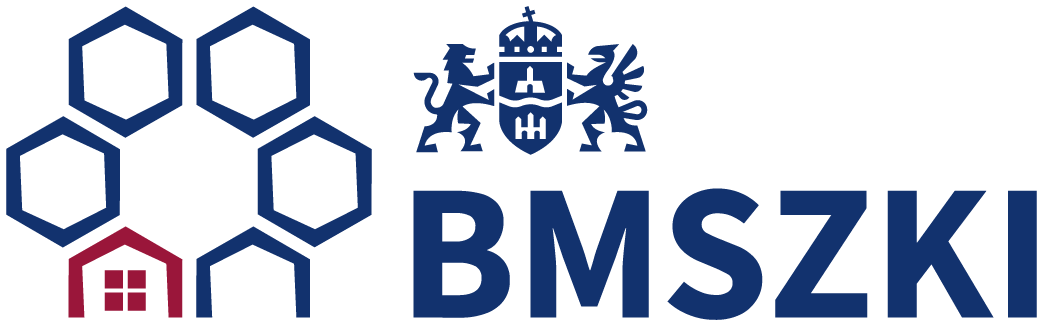 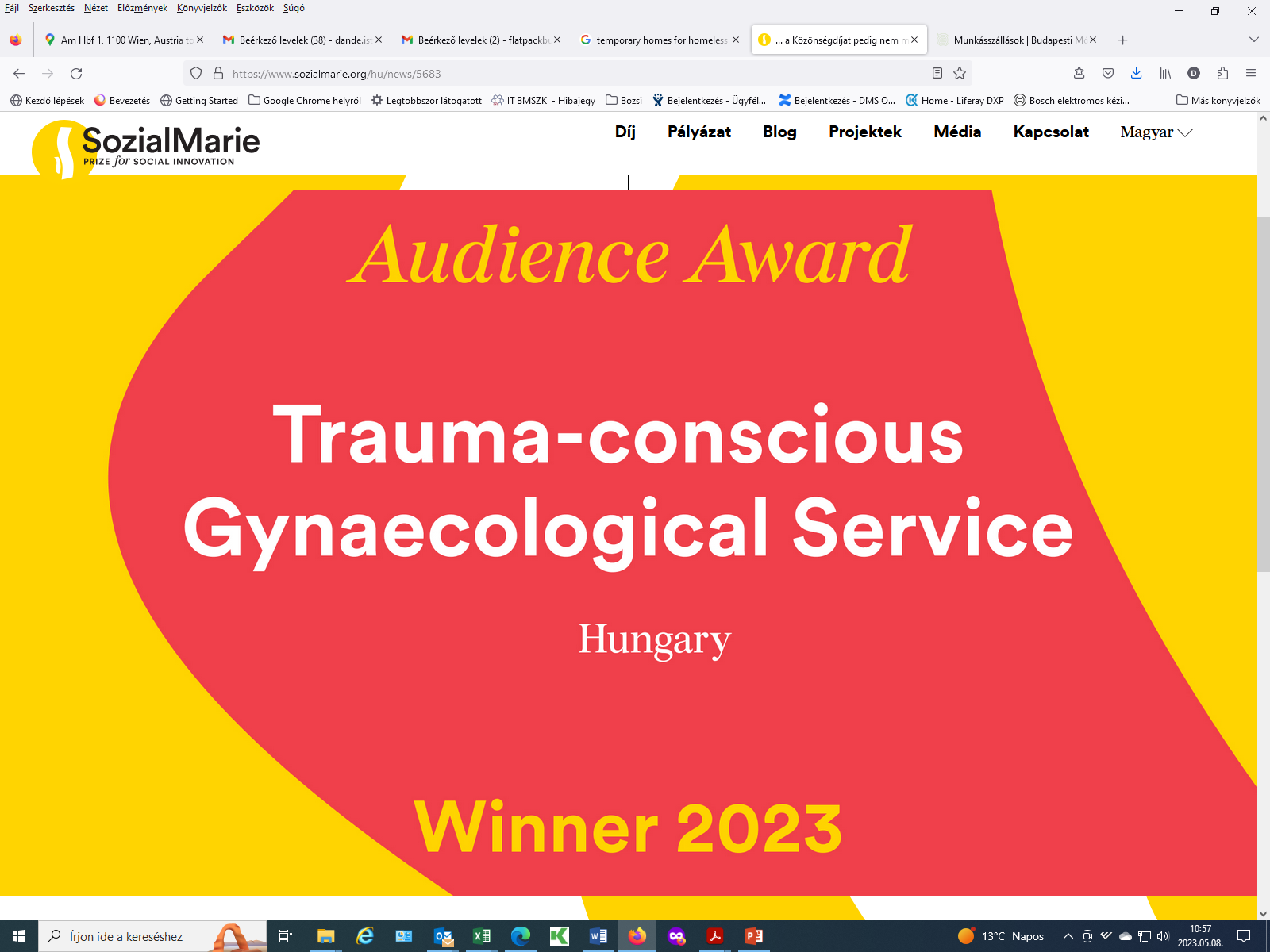 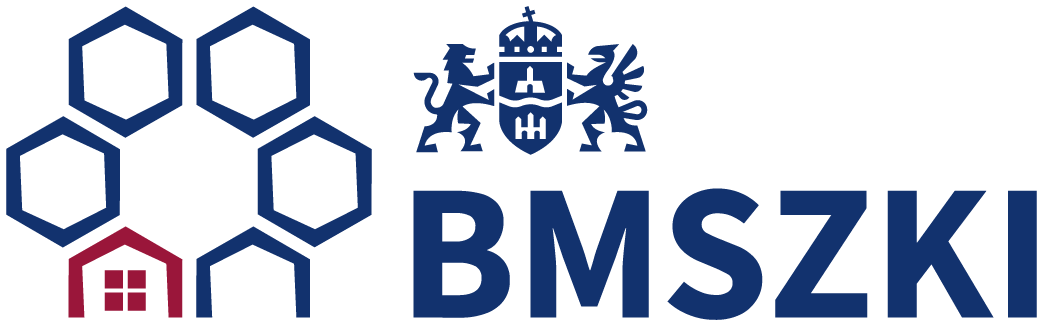 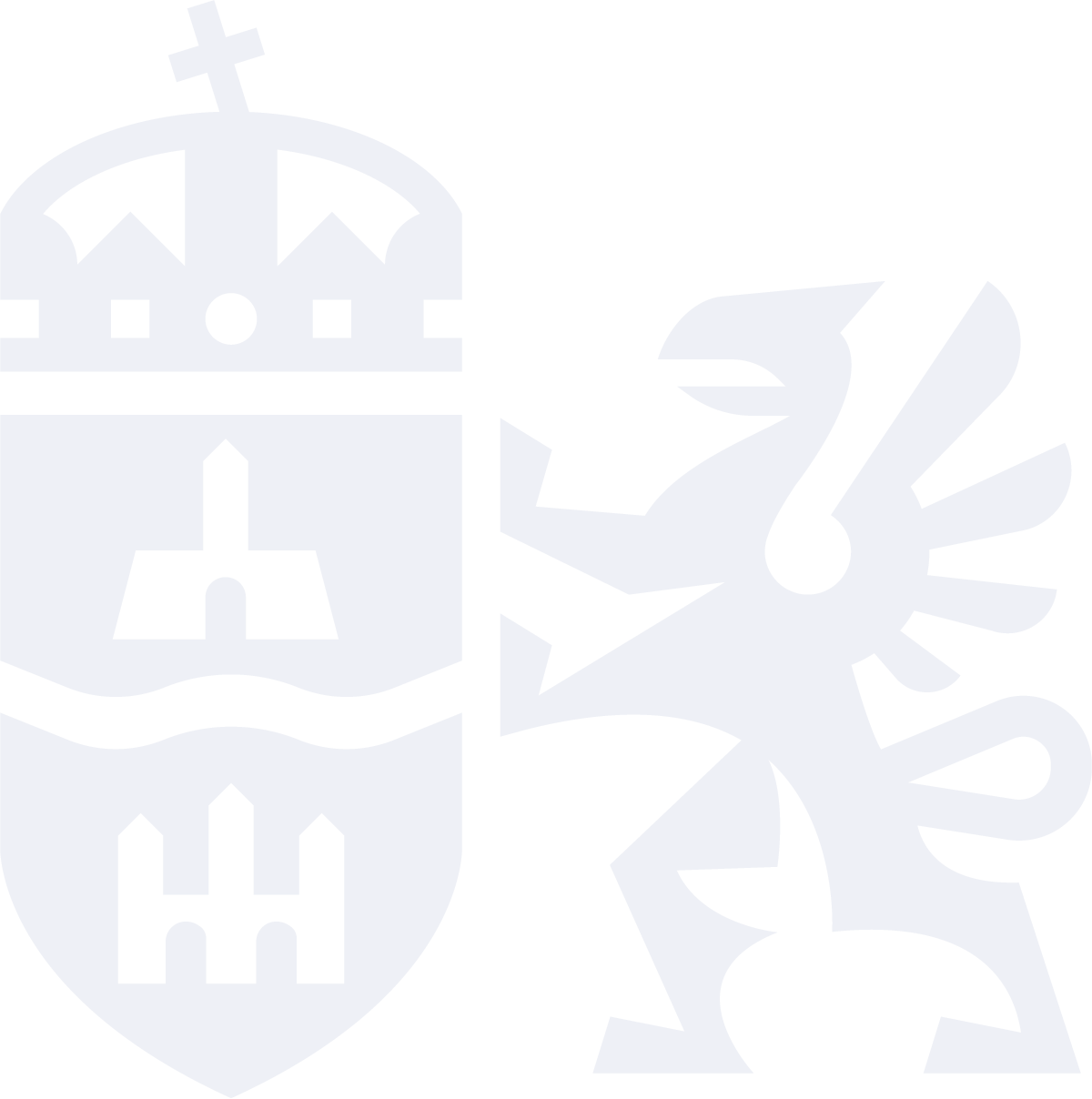 Key challenges
Parallel / segregated services
Average age of habitants: 55 years
Social institutions: hidden transition towards health care – without staff and appropriate physical conditions
Convalescent rooms’ experience: clients many times do not reach hospital admission’s criteria – no systematic / institutional answer
Hospitals  discharge (a person is getting better and does not need a high level of care), but still need medical care - where to go?
Home for elderly; waiting time might reach 2 years – no alternative solutions
Lack of health insurance
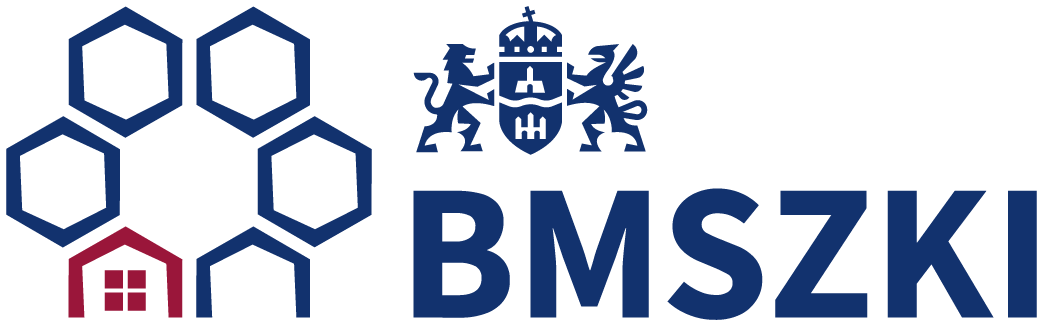 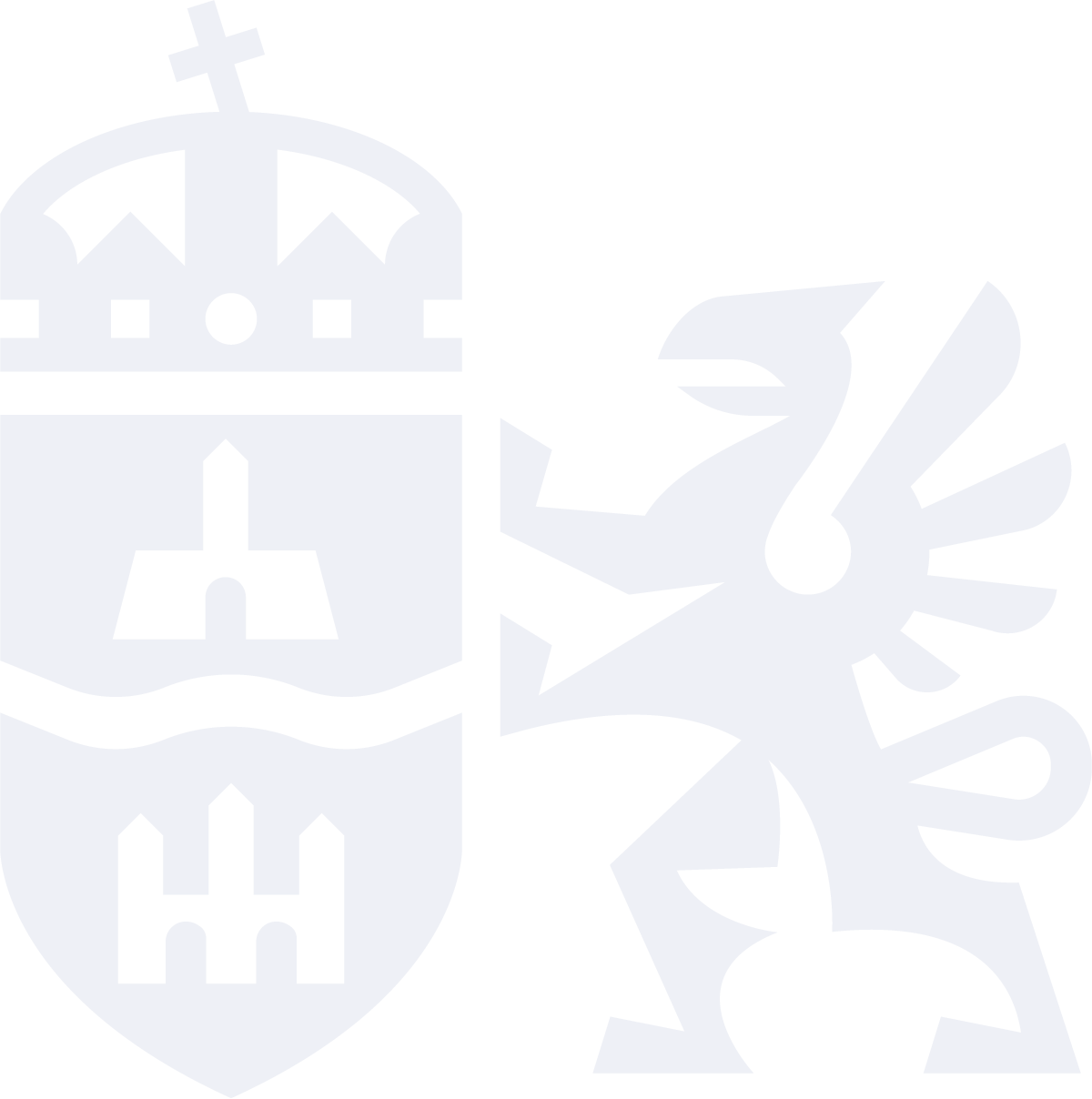 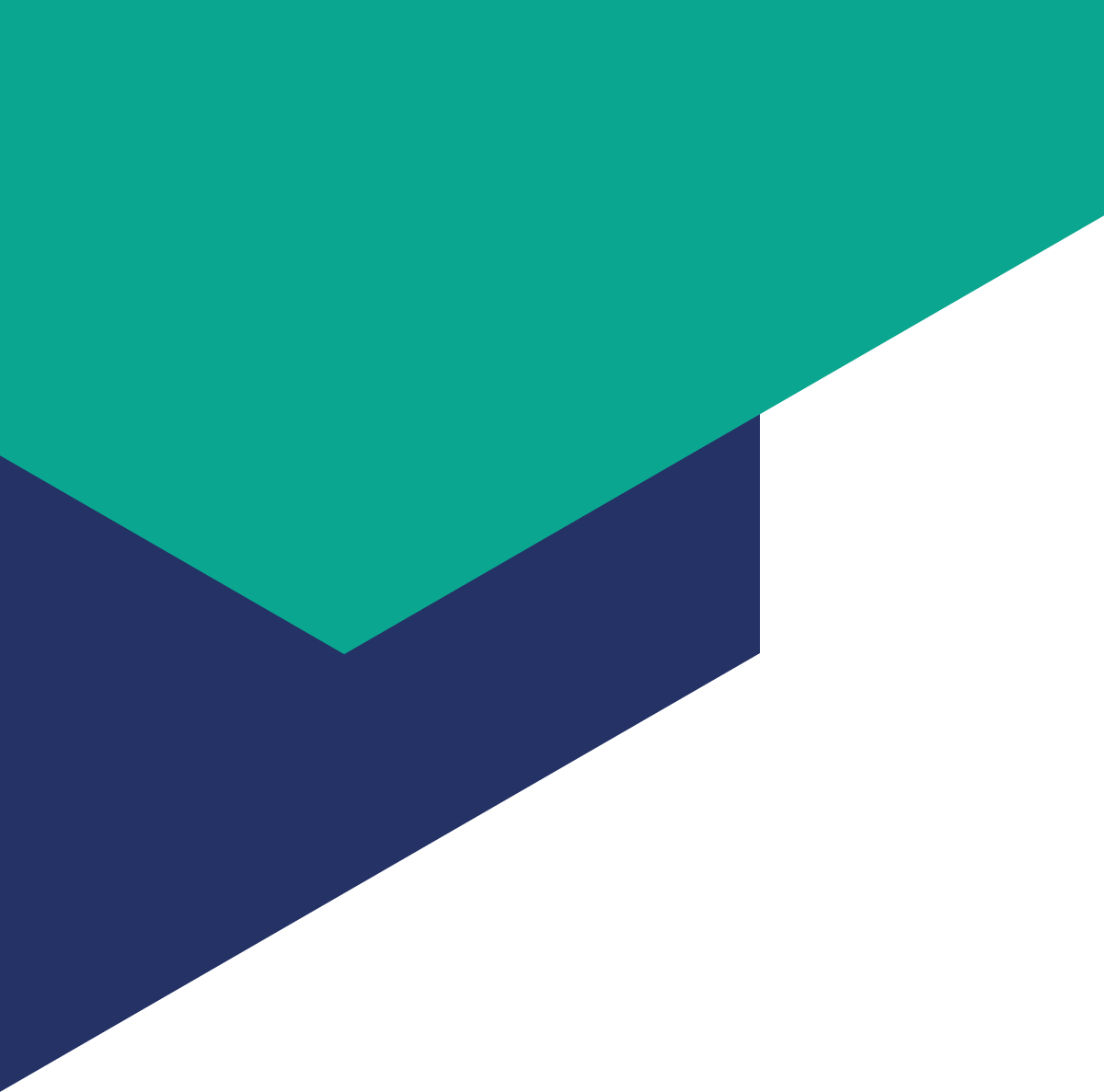 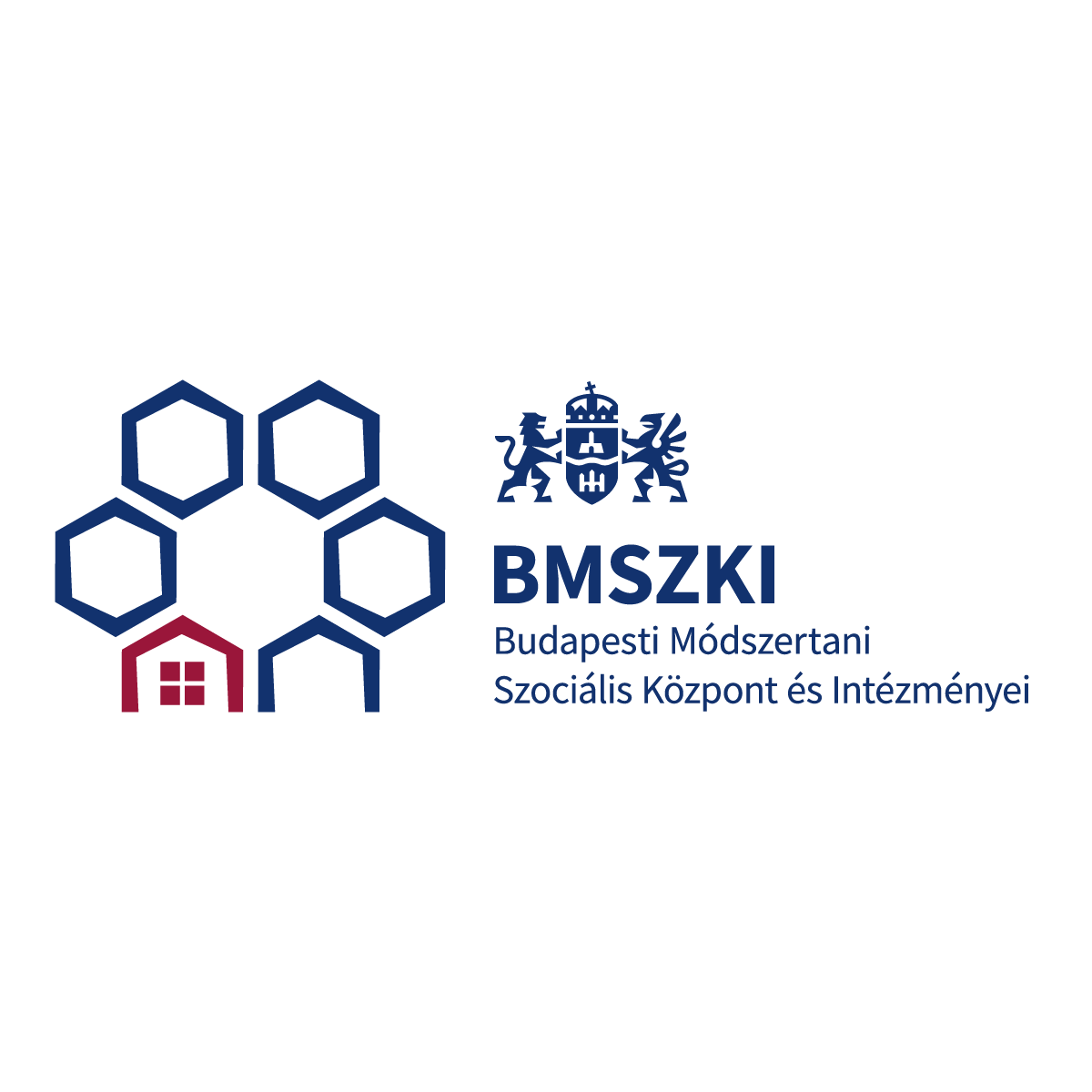 Thank you for your attention!
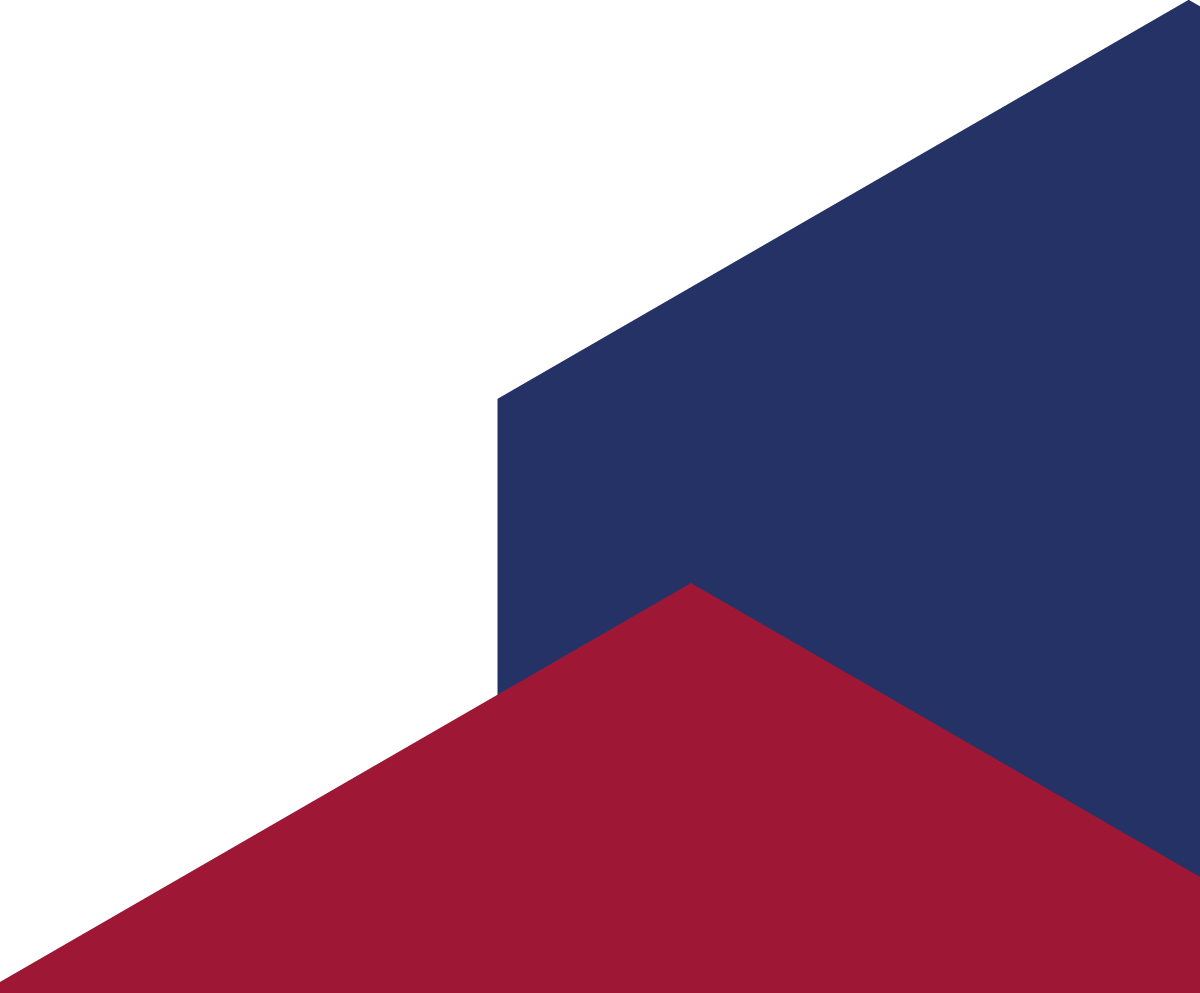 Istvan Dande
 Health service deputy manager
dande.istvan@bmszki.hu